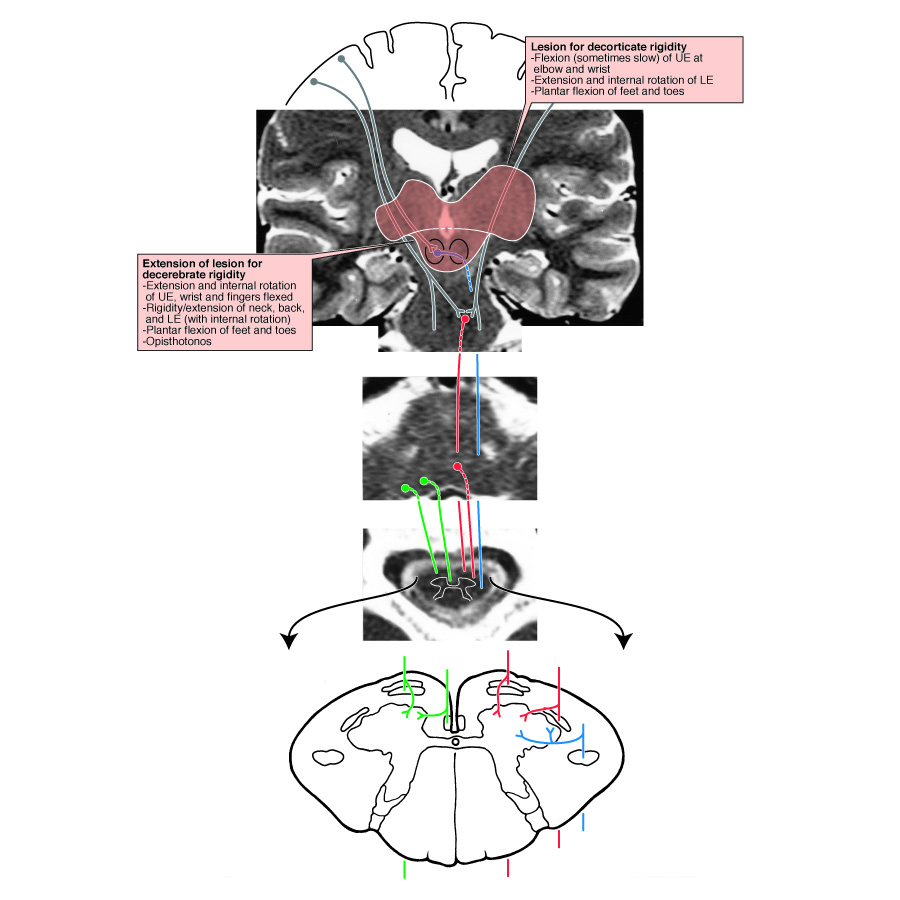 Decorticate and 
Decerebrate
Rigidity
Atlas Fig. 8-19B
Decorticate
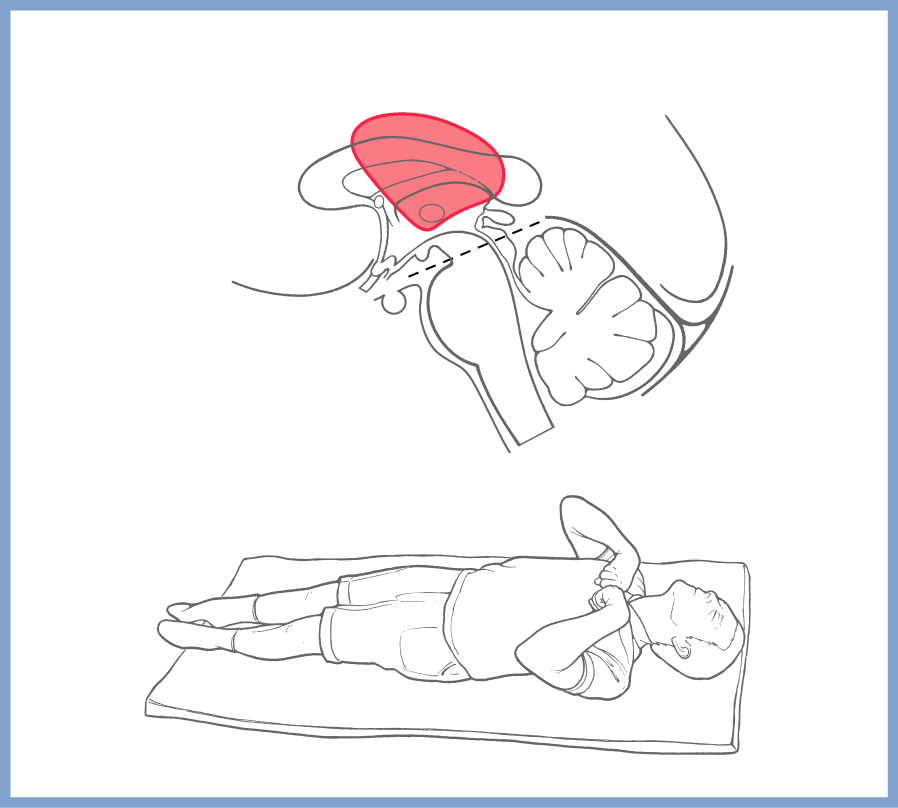 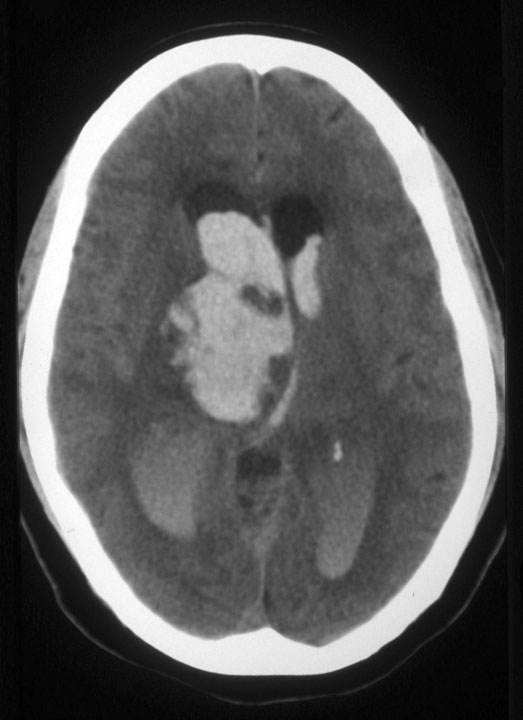 Text Fig. 24-15
Decerebrate
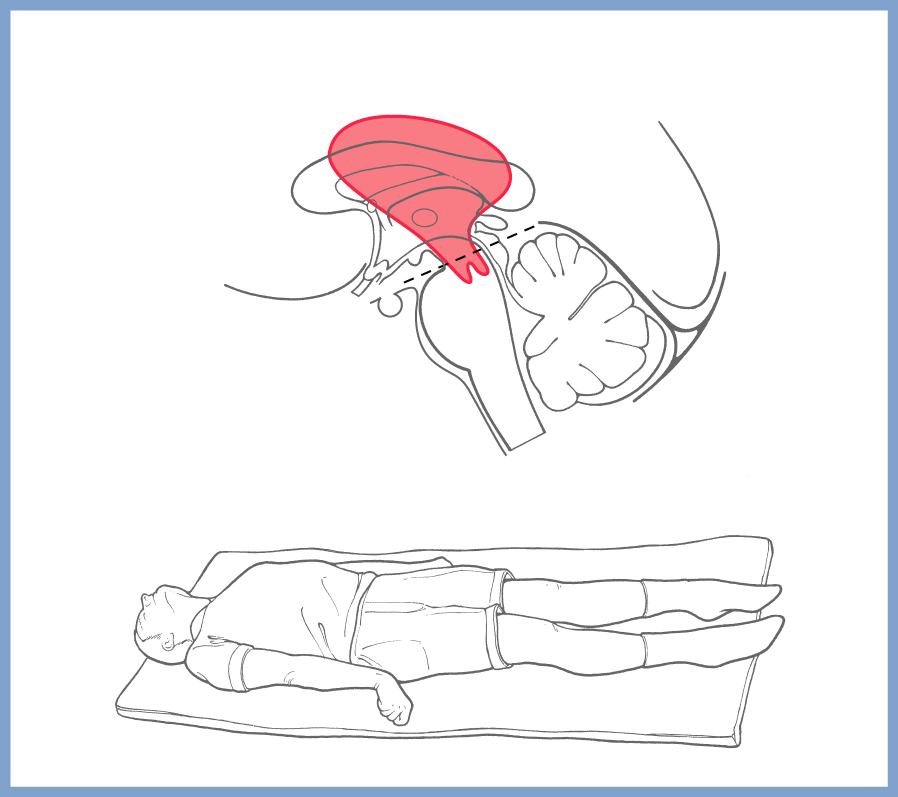 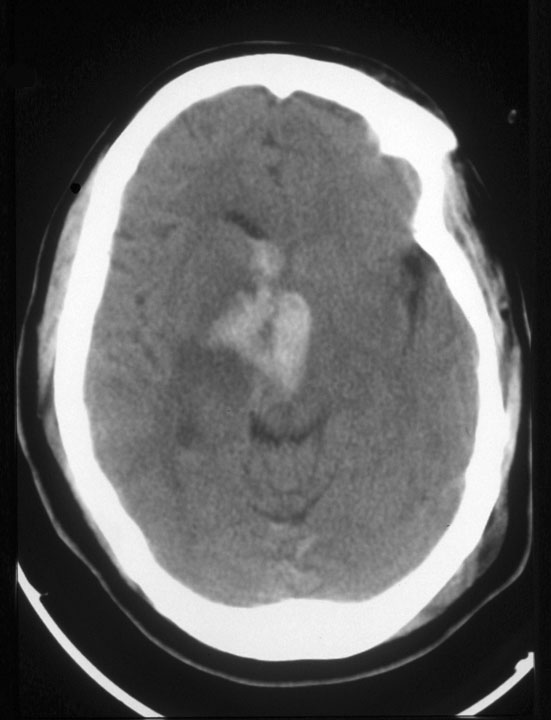 Text Fig 24-13
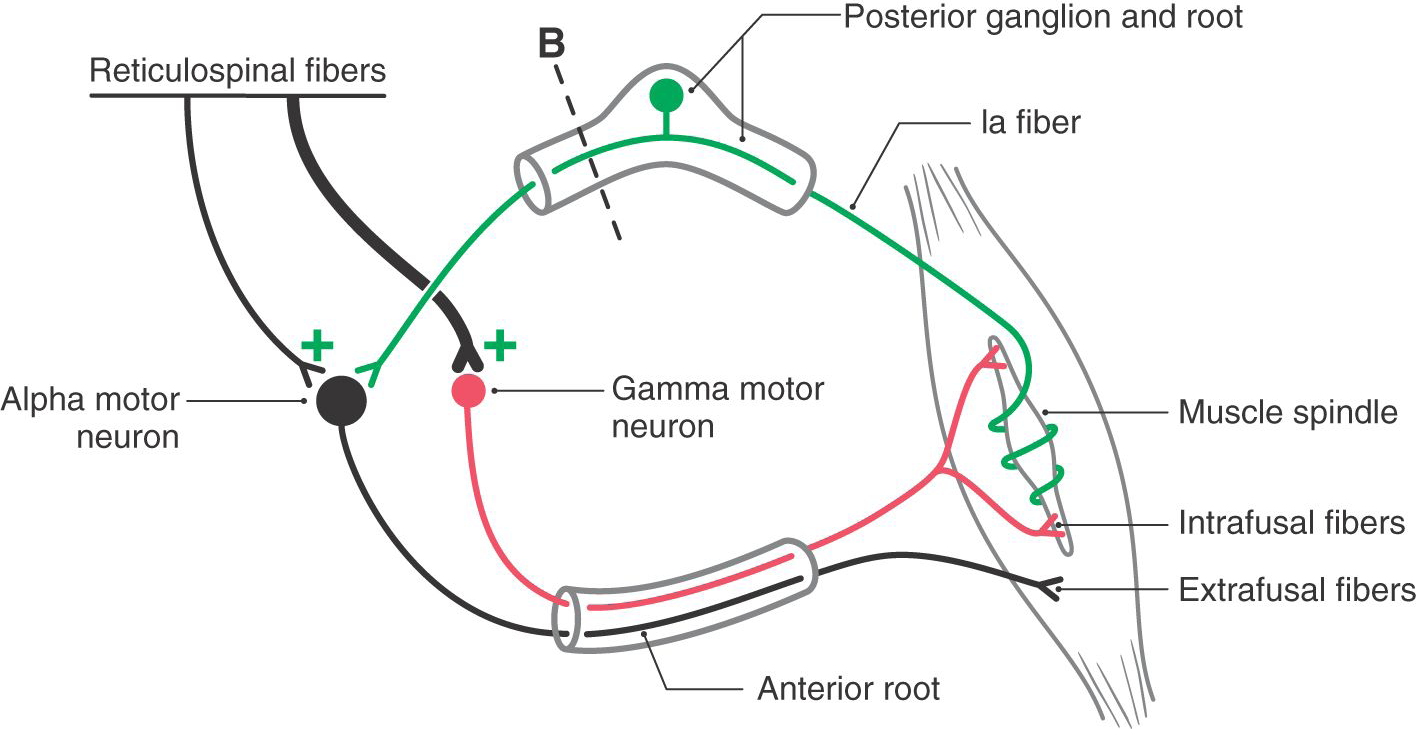 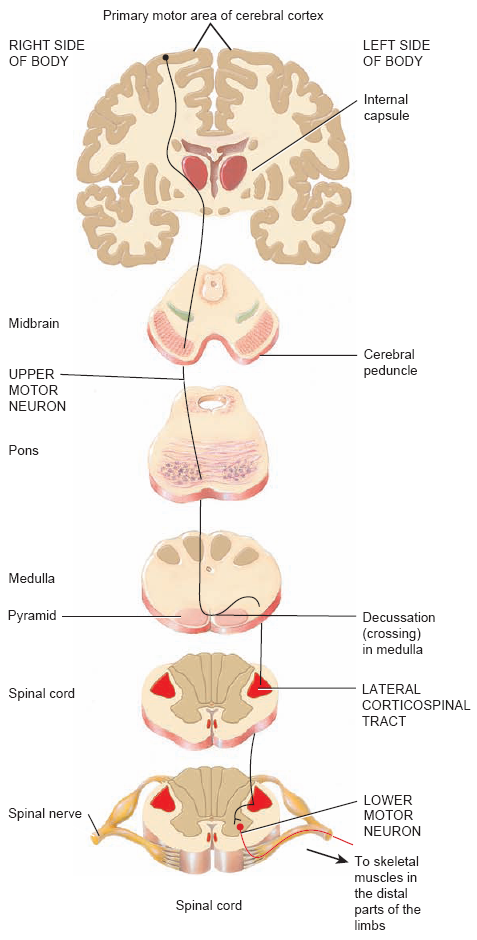 Corticospinal pathway
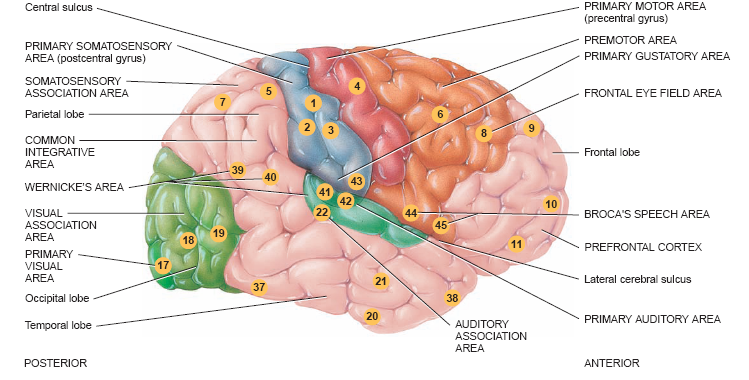 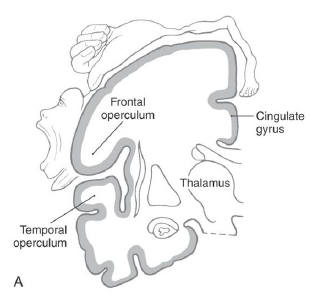 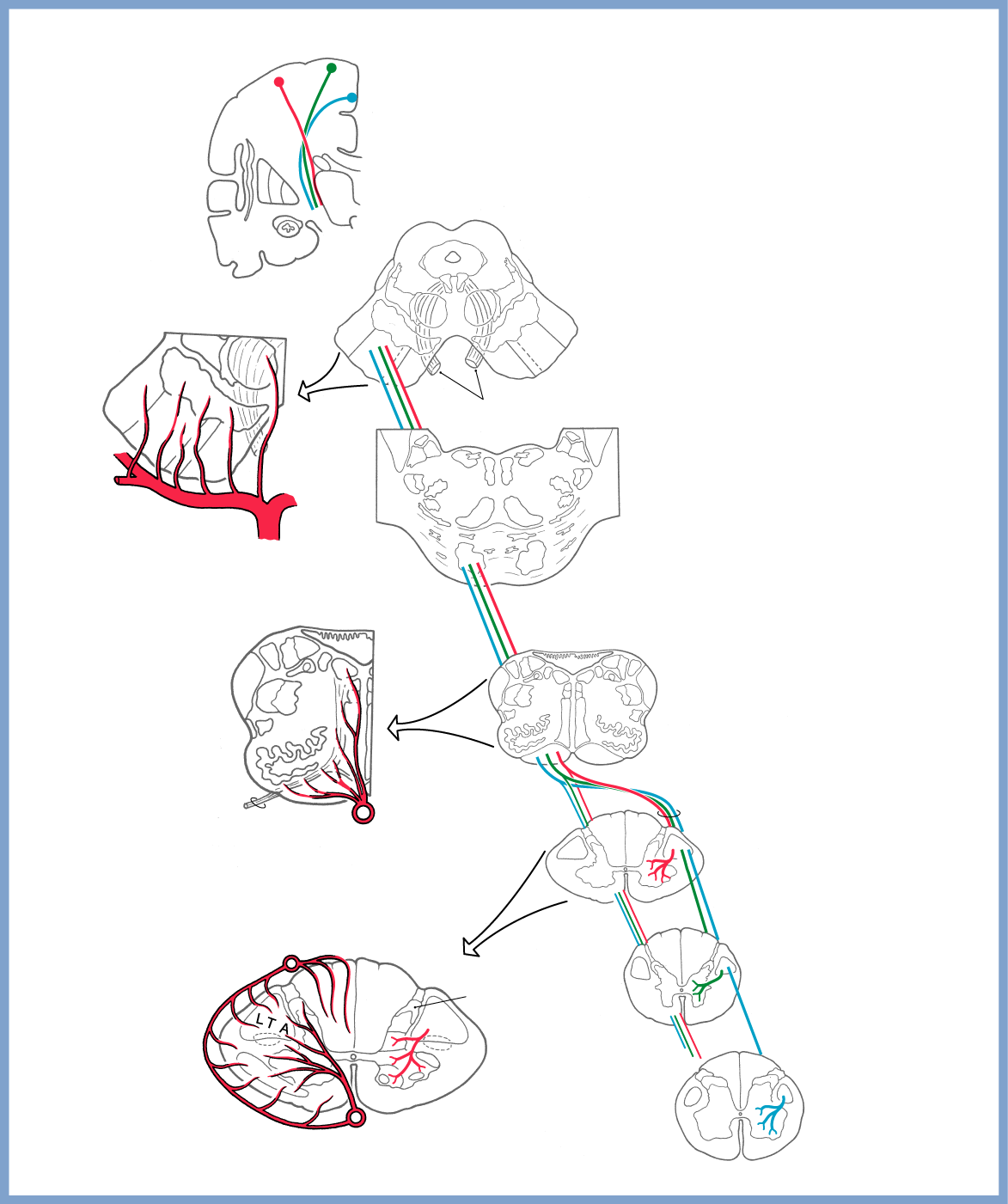 Corticospinal Fibers:
-Somatotopy,
-Laterality,
-Trajectory
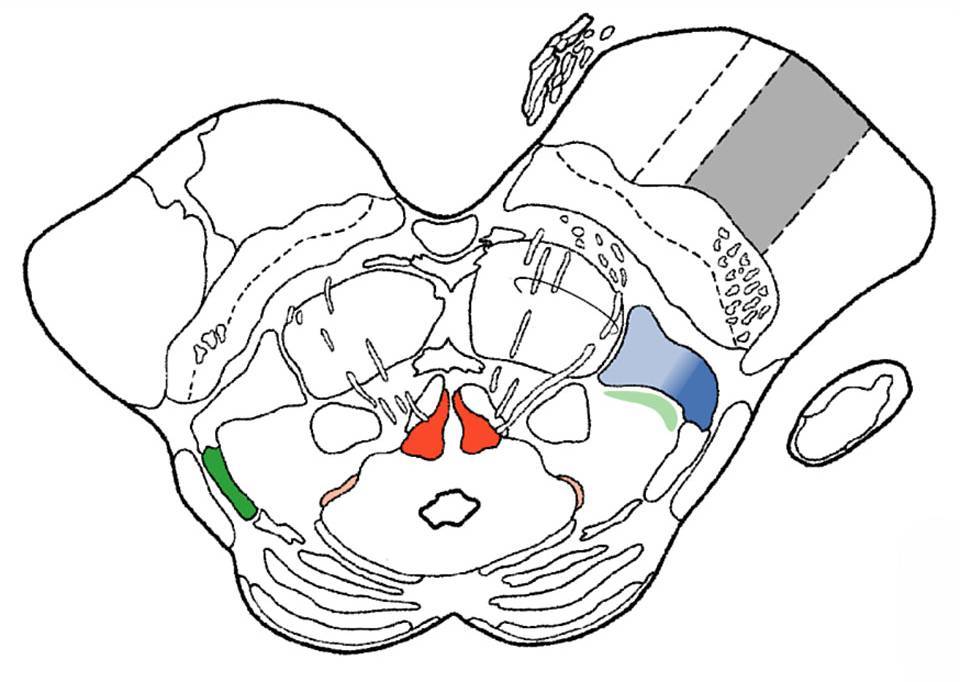 FP
Face
UE
LE
POT
Atlas Fig. 5-24
Text Fig. 25-6, see also Atlas Figs. 8-13, 8-14A and 8-14B
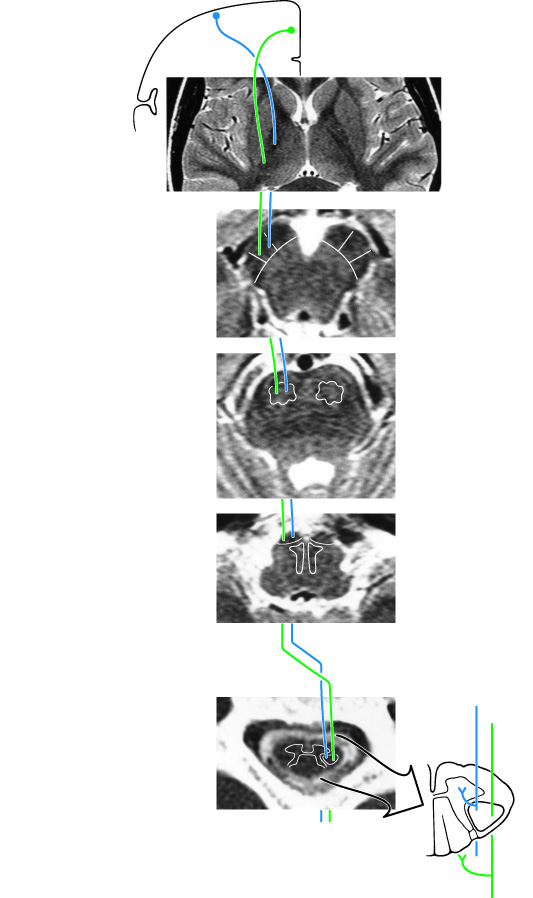 Corticospinal Fibers In MRI:
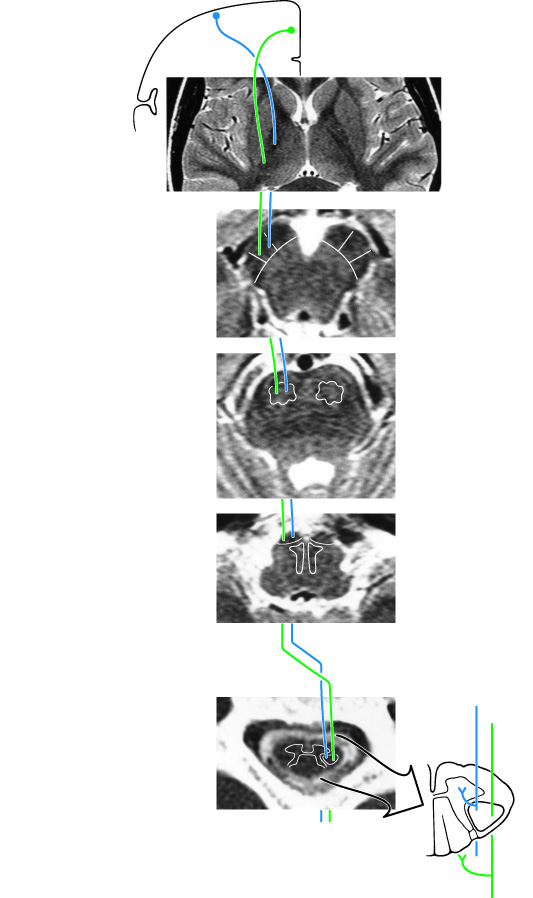 Atlas Fig. 8-14A
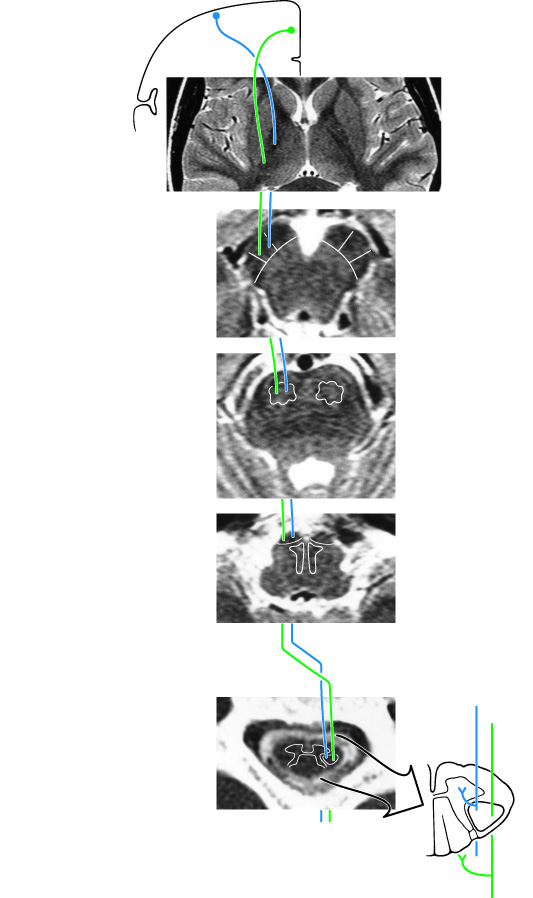 Corticospinal Fibers In MRI:
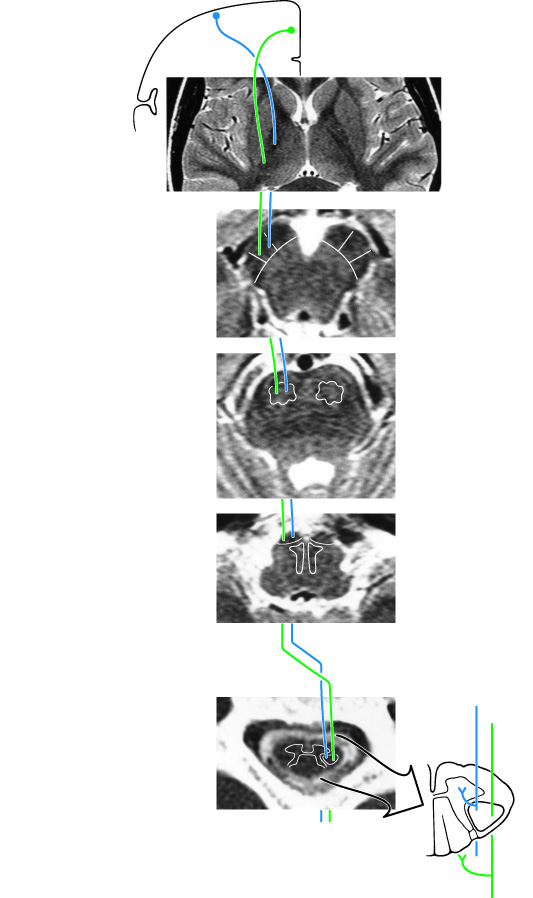 Atlas Fig. 8-14A
L
R
L
R
Py
MotDec
LCSp
= Lower extremity
= Upper extremity
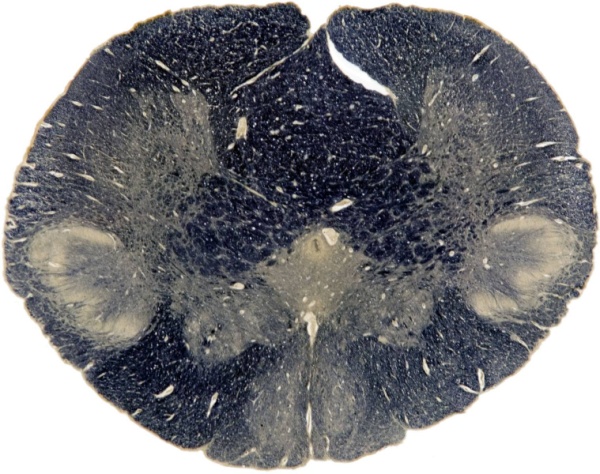 L
R
L
R
Py
Rostral level
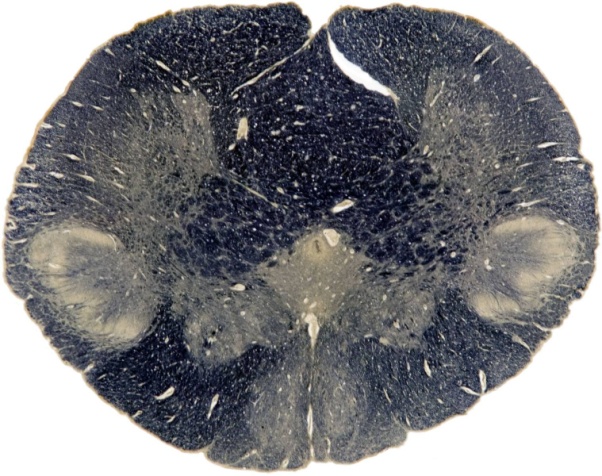 MotDec
Caudal level
LCSp
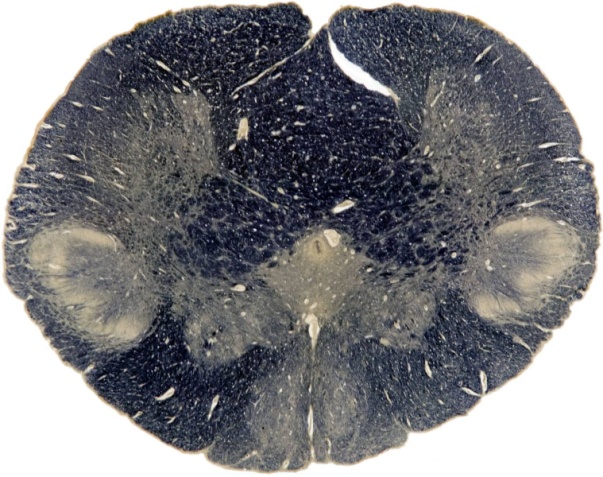 = Lower extremity
= Upper extremity
Expanding Extramedullary Lesion
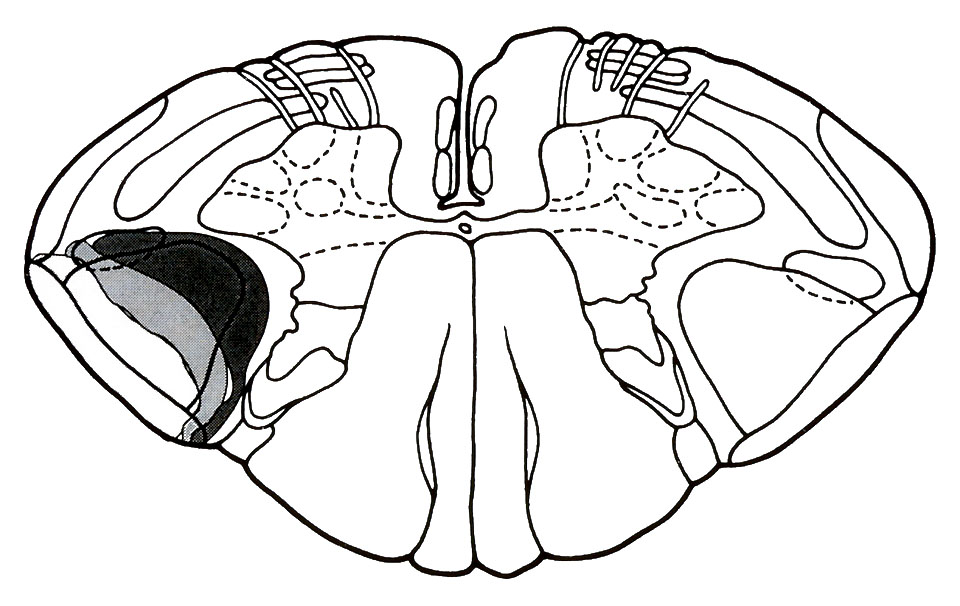 The Motor Cortex
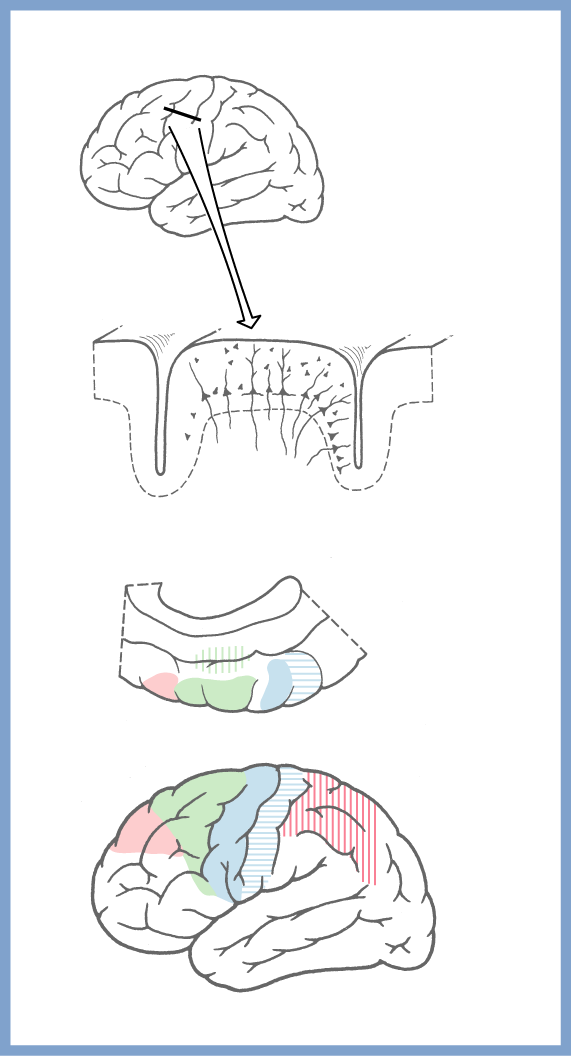 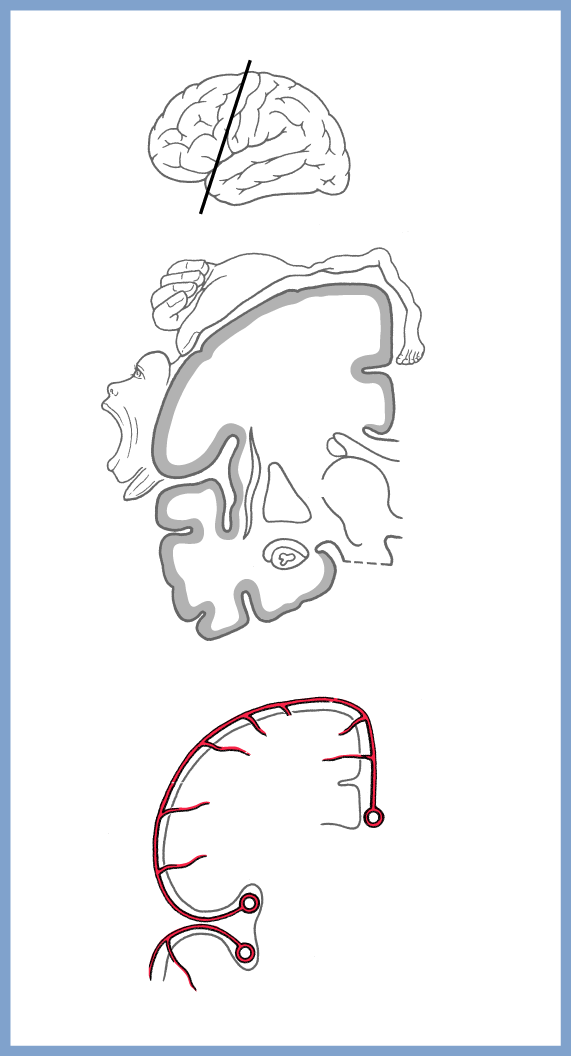 The Primary Somatomotor Cortex
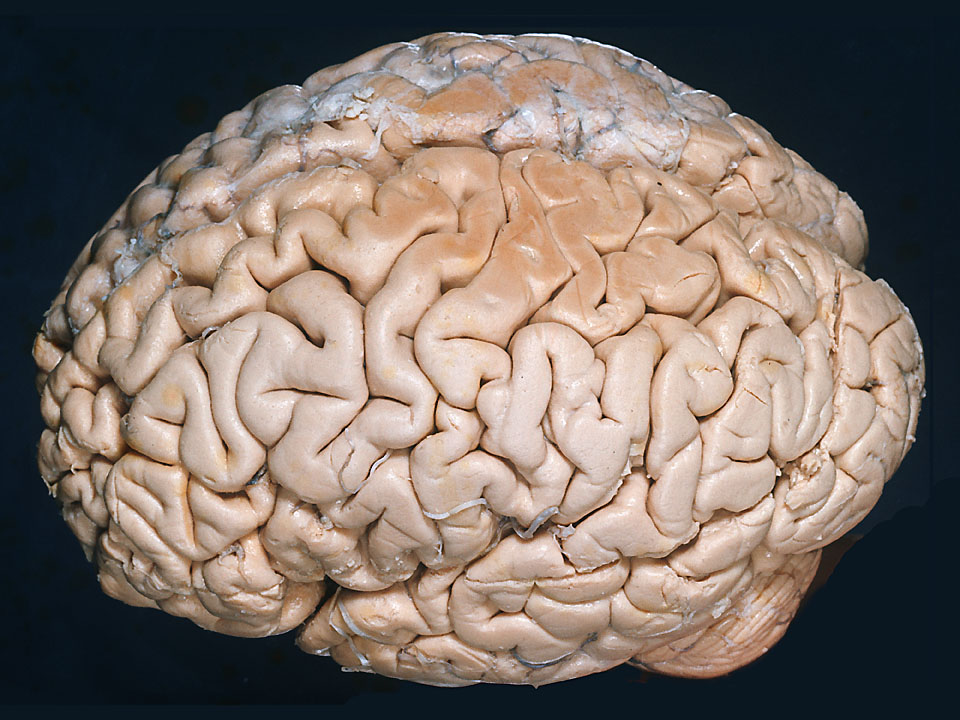 Hip
T
UE
H
F
see Atlas Fig. 2-11
40%
60%
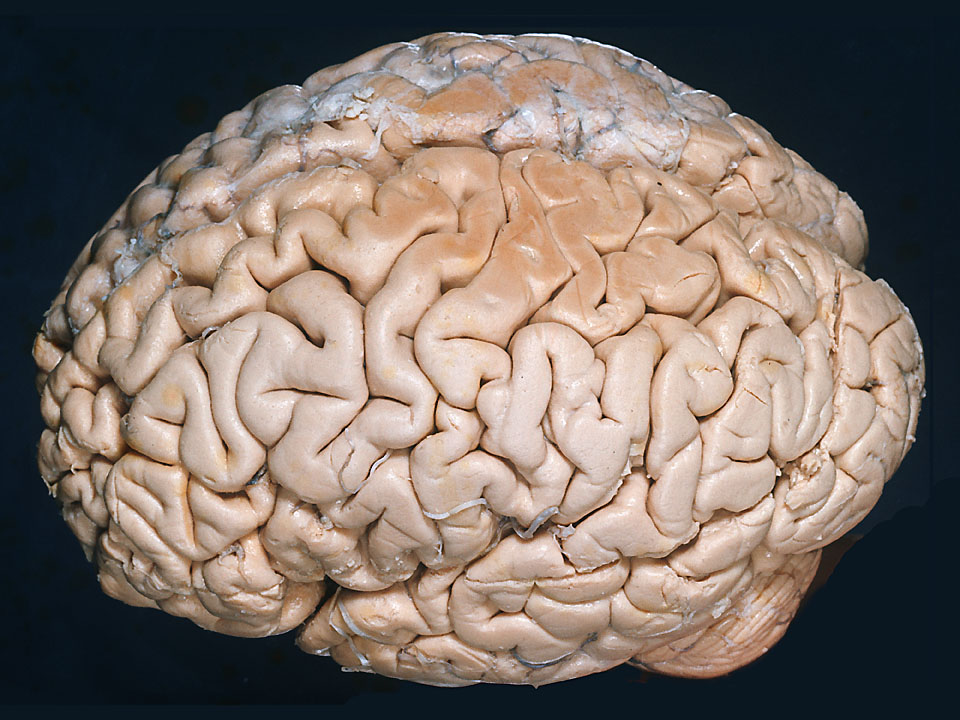 Motor areas in the cerebral cortex
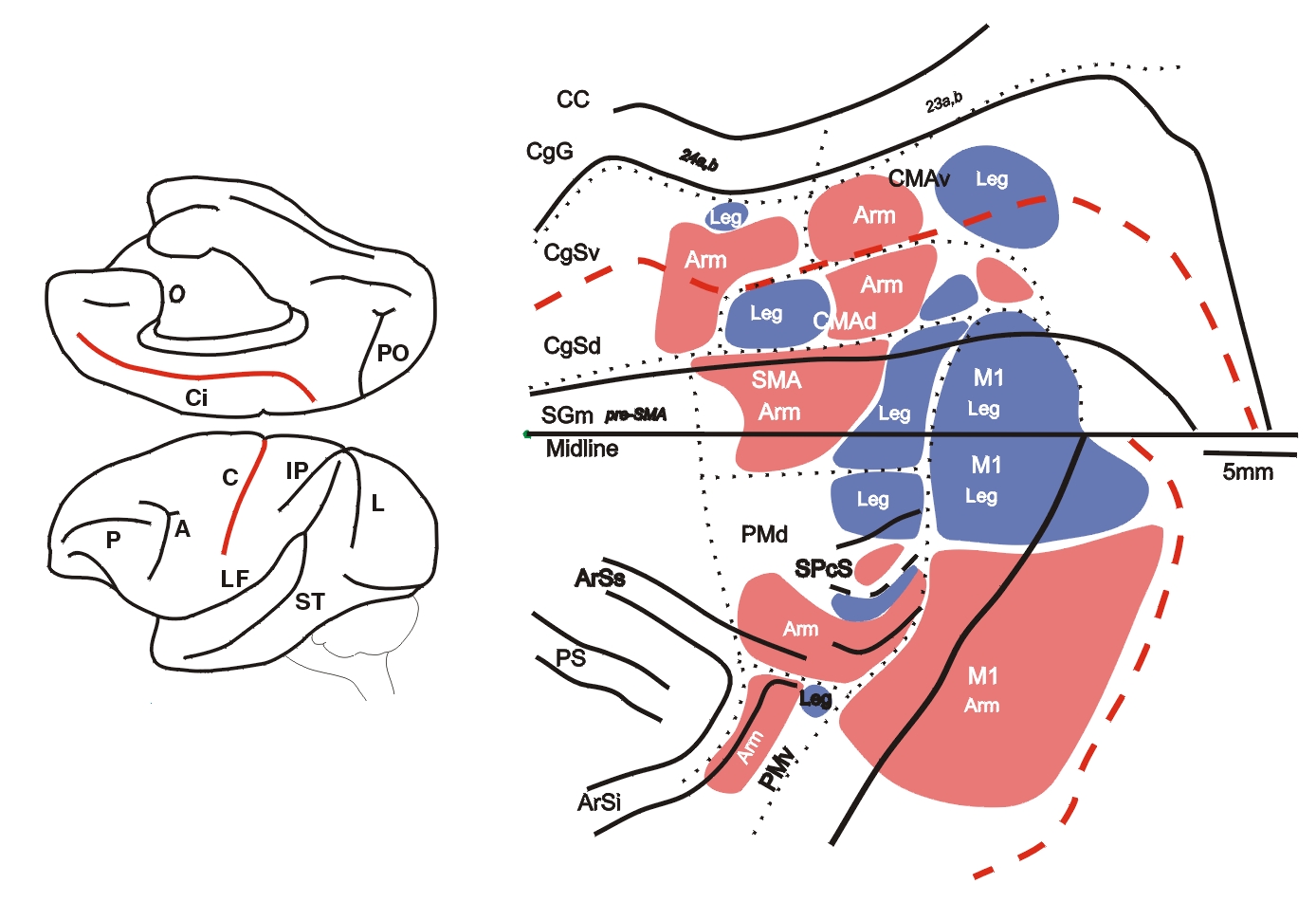 Ci
CMAv
CMAr
CMAd
C
adapted from Strick, PL and Dum, RP,
The Corticospinal System, in
Handbook of Physiology, Oxford, 1996.
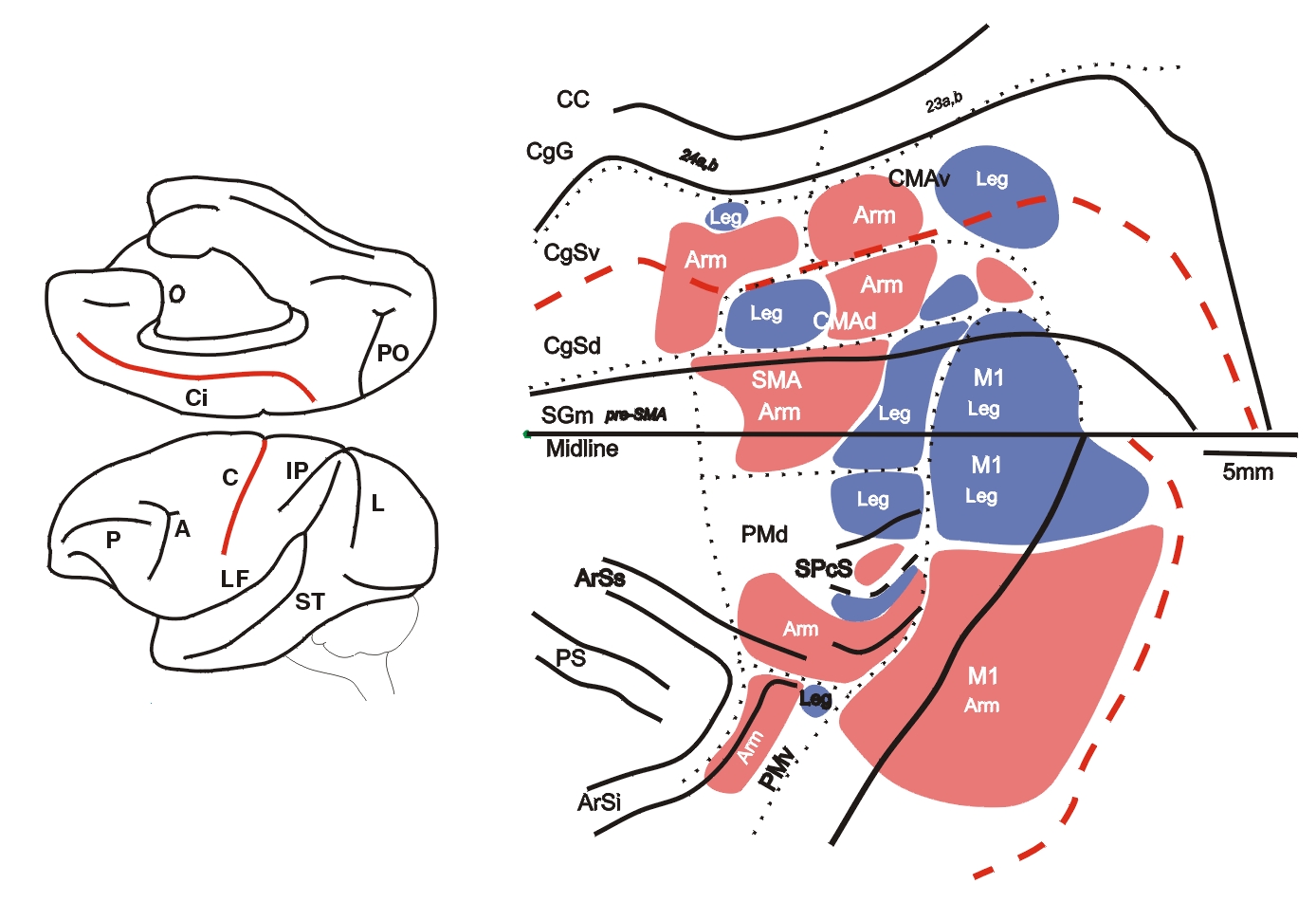 Ci
C
The several cortical motor
areas are connected with each 
other.
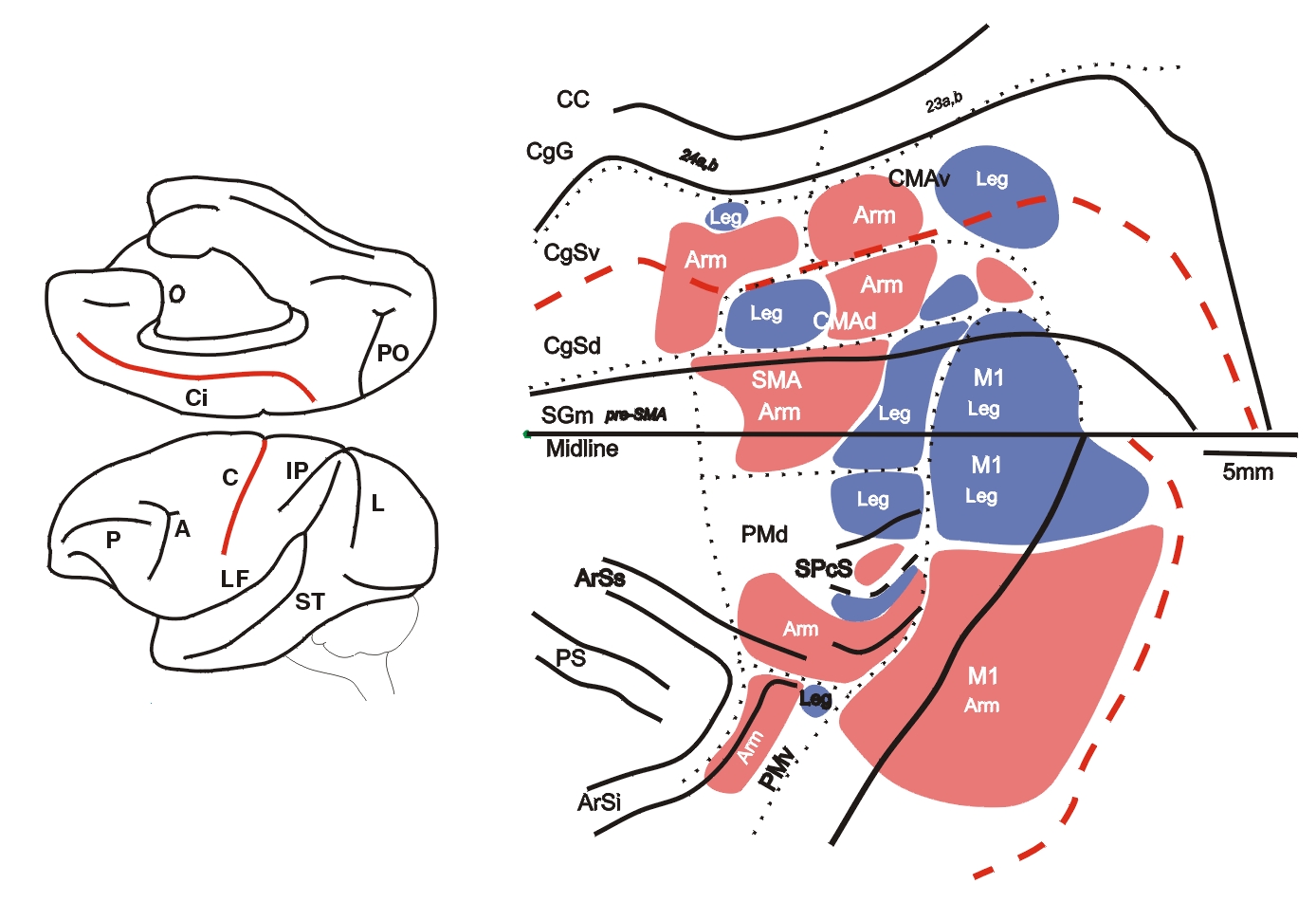 Ci
C
Each cortical motor area
projects to spinal cord
(anterior horn or interneurons)
to cervical
spinal cord
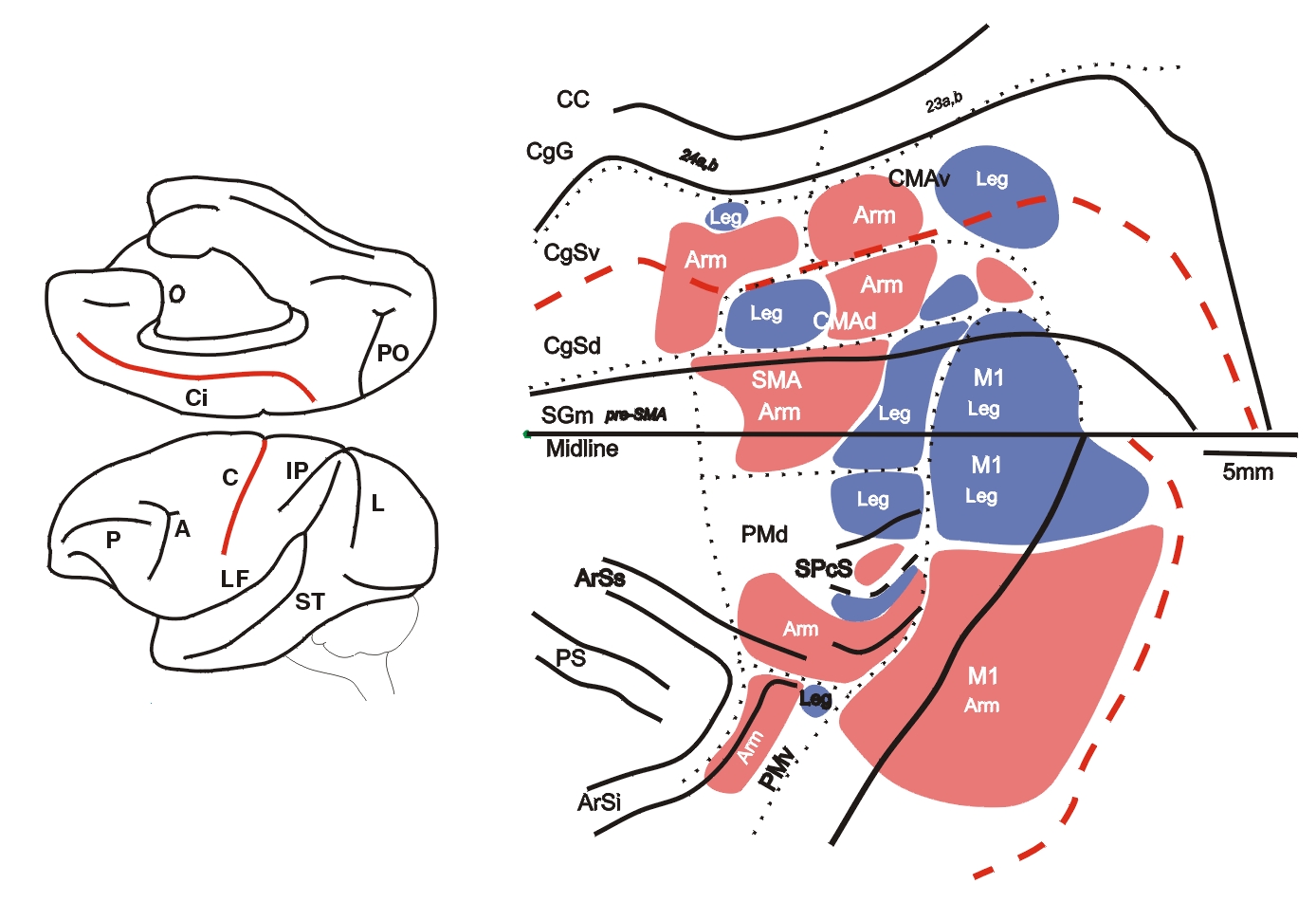 Supplementary
Motor Area
Ci
C
“Preparation for movement,
Coordination of two hands”
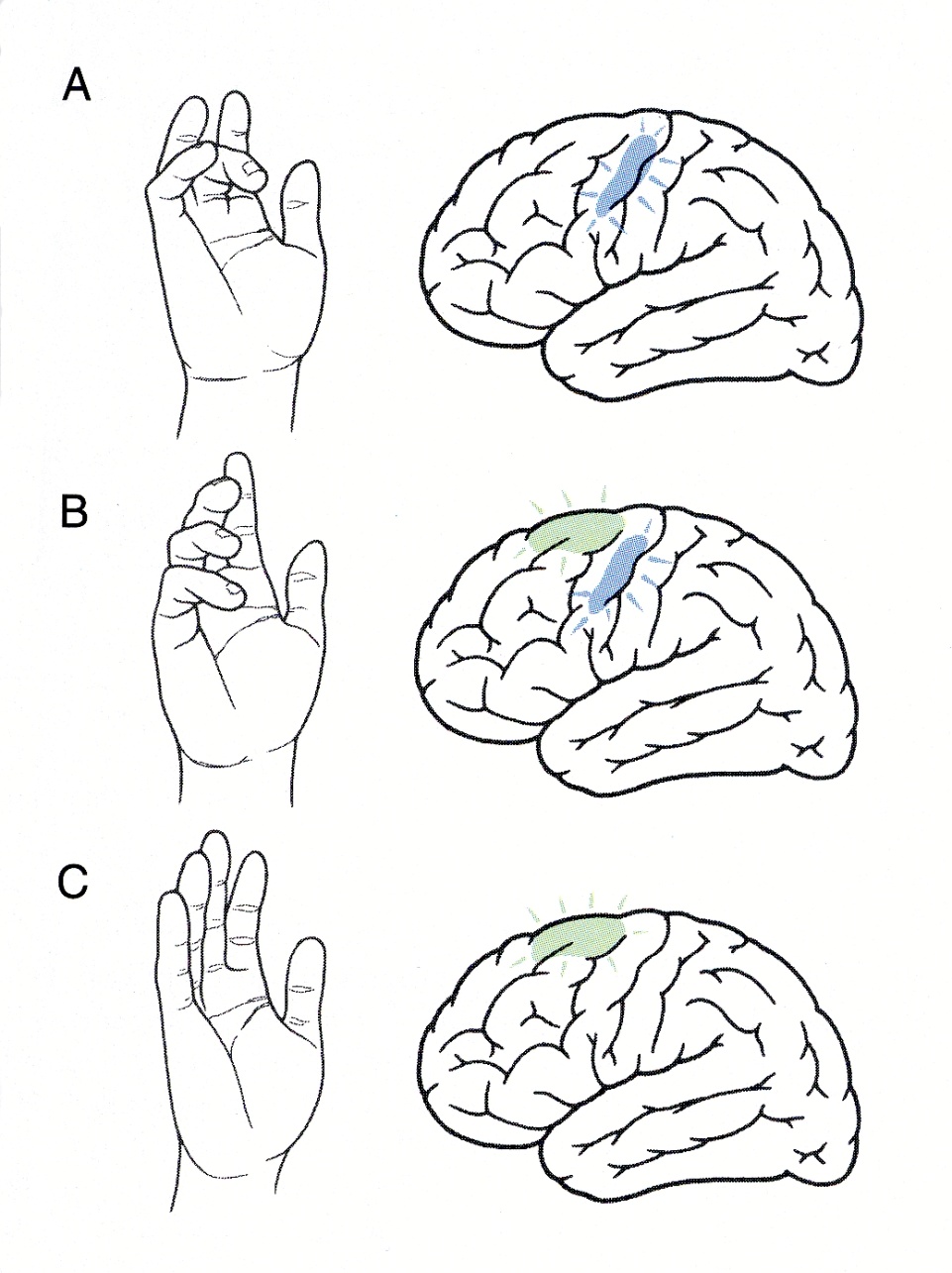 Move one finger
repetitively
Execute complex
learned pattern
of finger
movements
Imagine complex
learned pattern
of finger
movements
SUPPLEMENTARY MOTOR AREA
Haines Figure 25-15
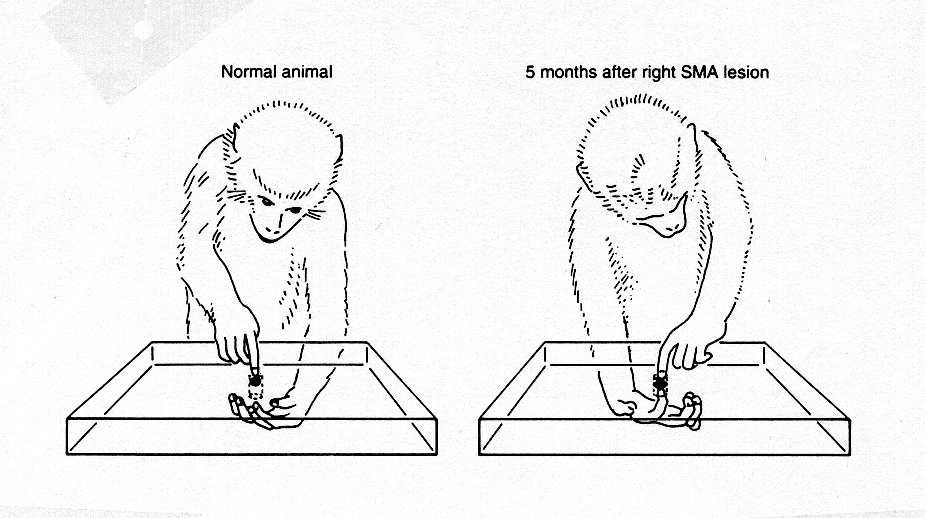 Effect of damage in the Supplementary Motor Area:
difficulty in using two hands together
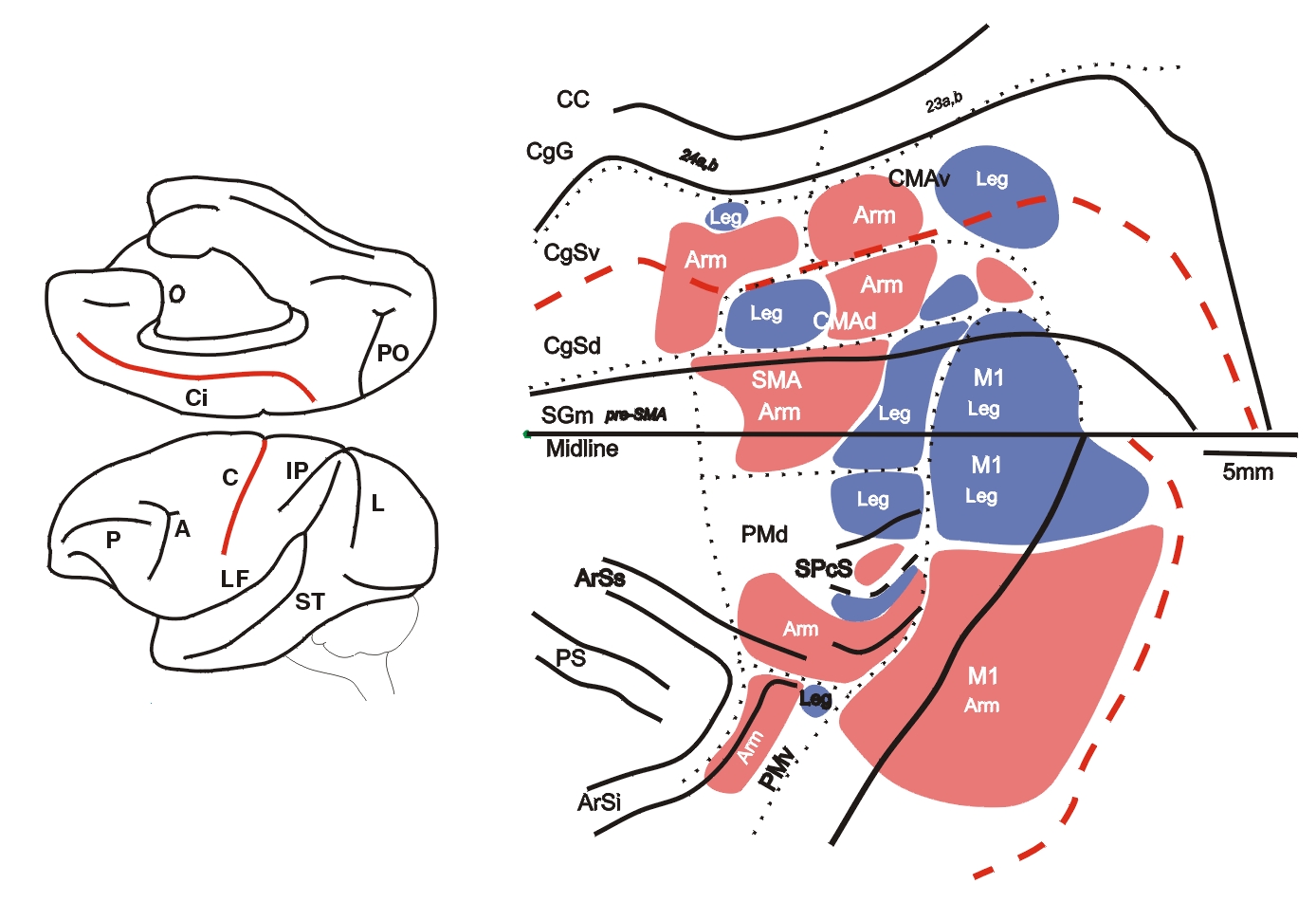 Dorsal Premotor
Cortex
Ci
C
“Complex movements,
Preparation for movement”
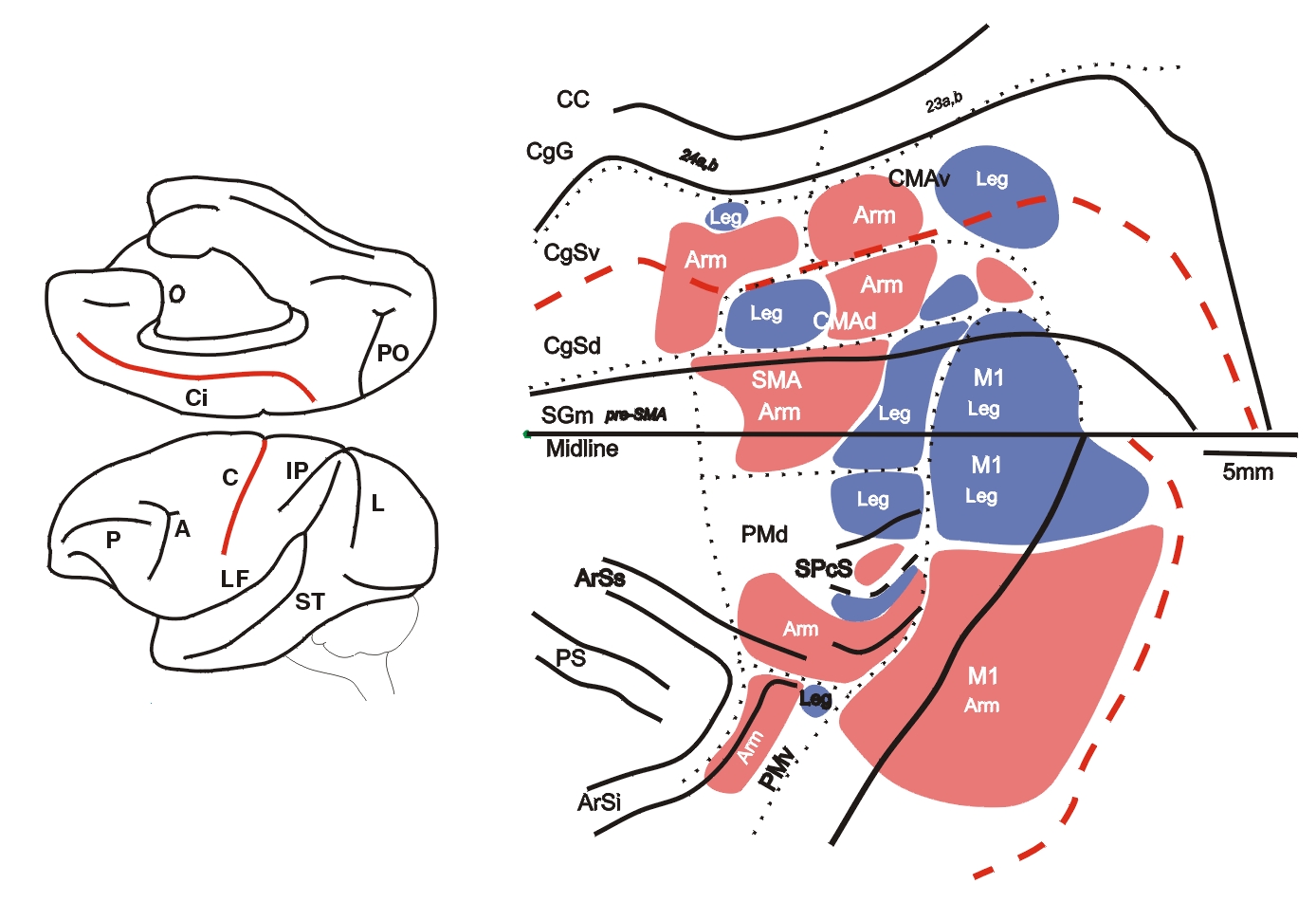 Ventral Premotor
Cortex
Ci
C
“Hand-eye coordination”
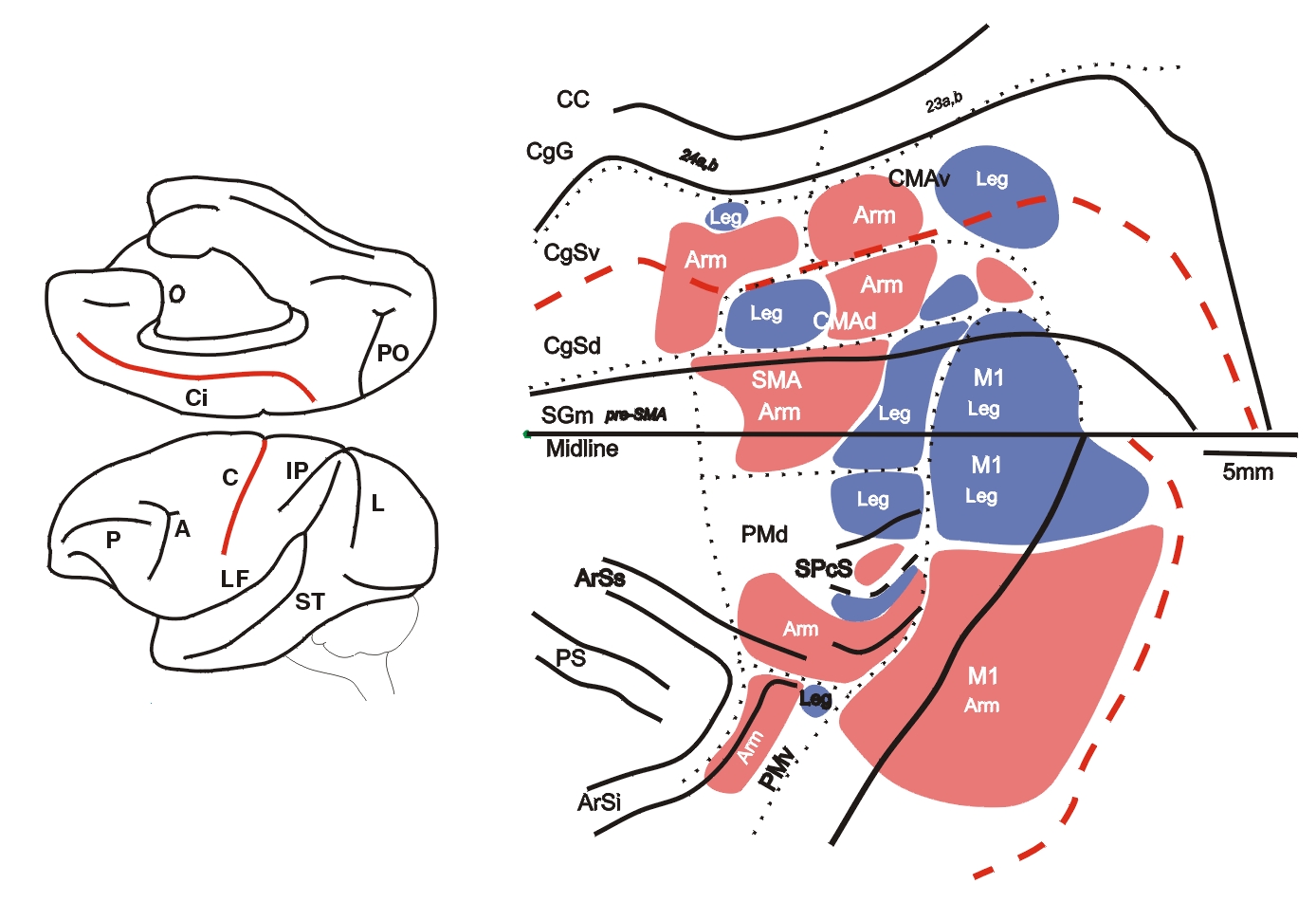 Ventral Premotor
Cortex
Ci
C
“Hand-eye coordination”
+ 
mirror motor neurons
Posterior Parietal Cortex (5+7)
& 
Cingulate Motor Cortex
Posterior Parietal Cortex (5+7)
& 
Cingulate Motor Cortex
Vs
Limbic
 Prefrontal (9 + 46)
&
Posterior Parietal Cortex (5+7)
pathways from the cerebral cortexto the spinal cord
3.
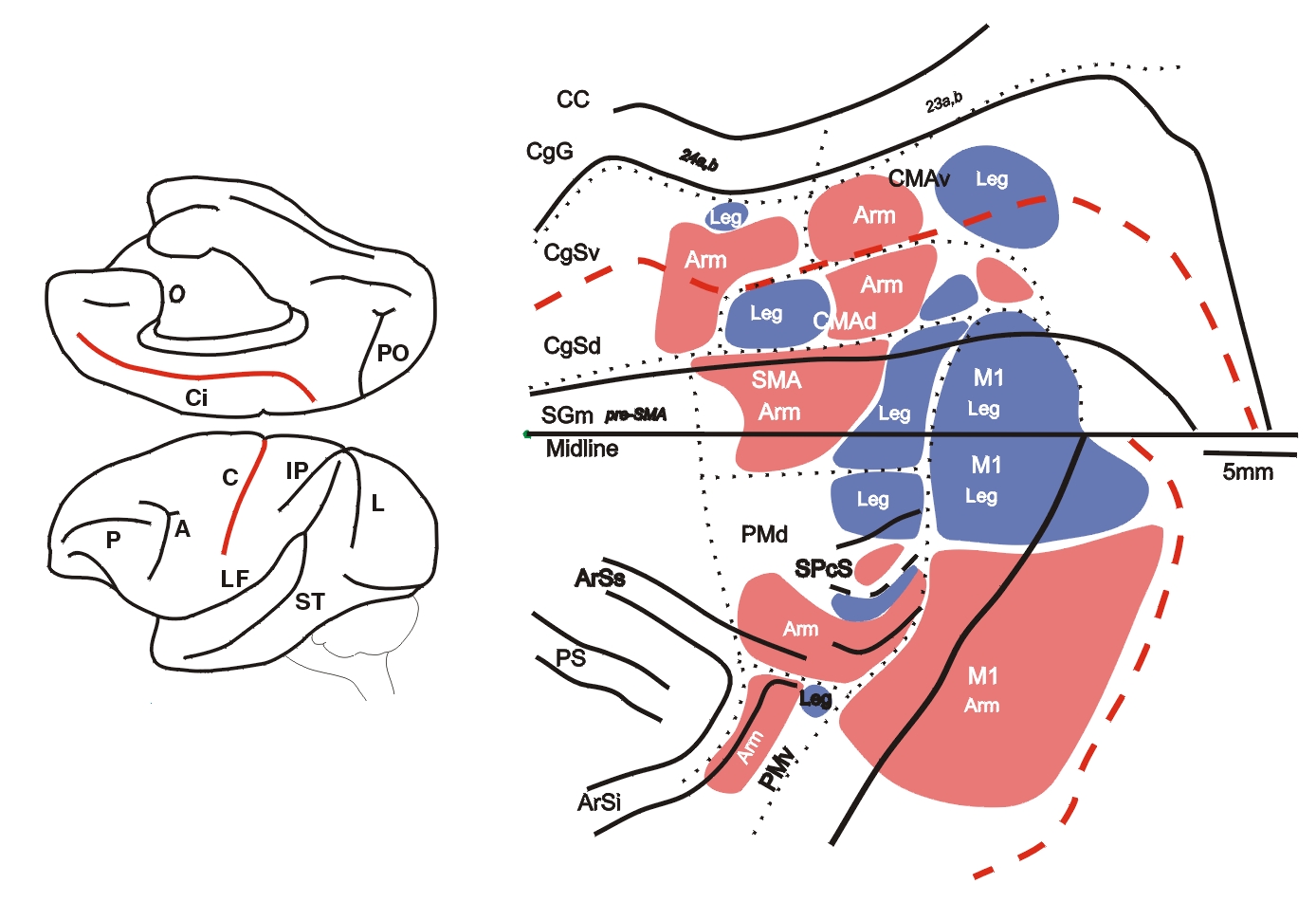 Ci
C
to cervical
spinal cord
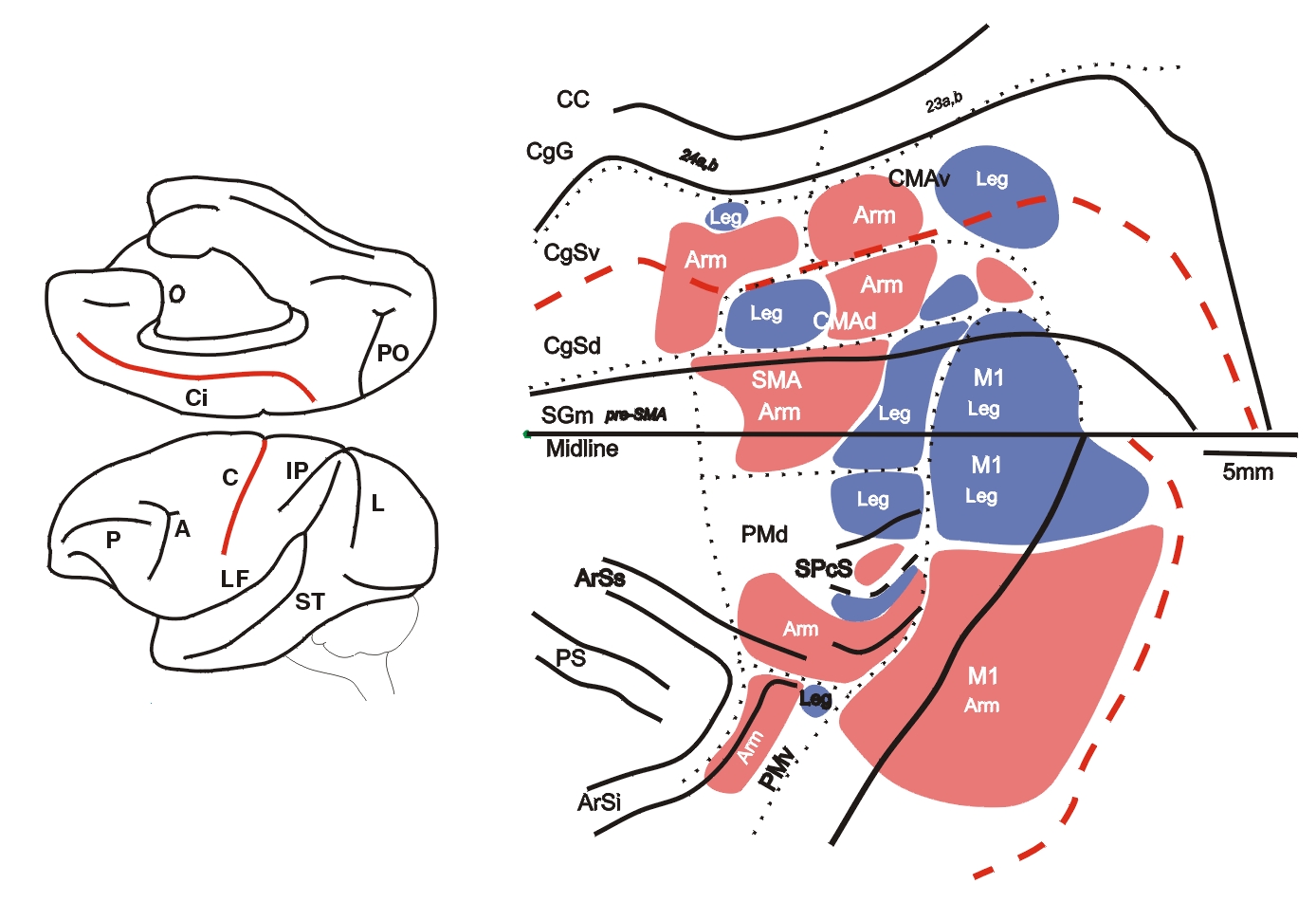 Ci
S1, & parietal
C
to cervical
spinal cord
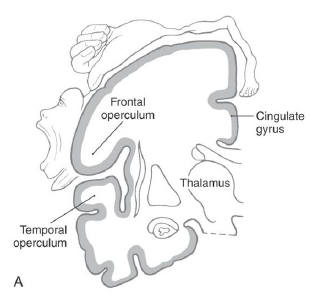 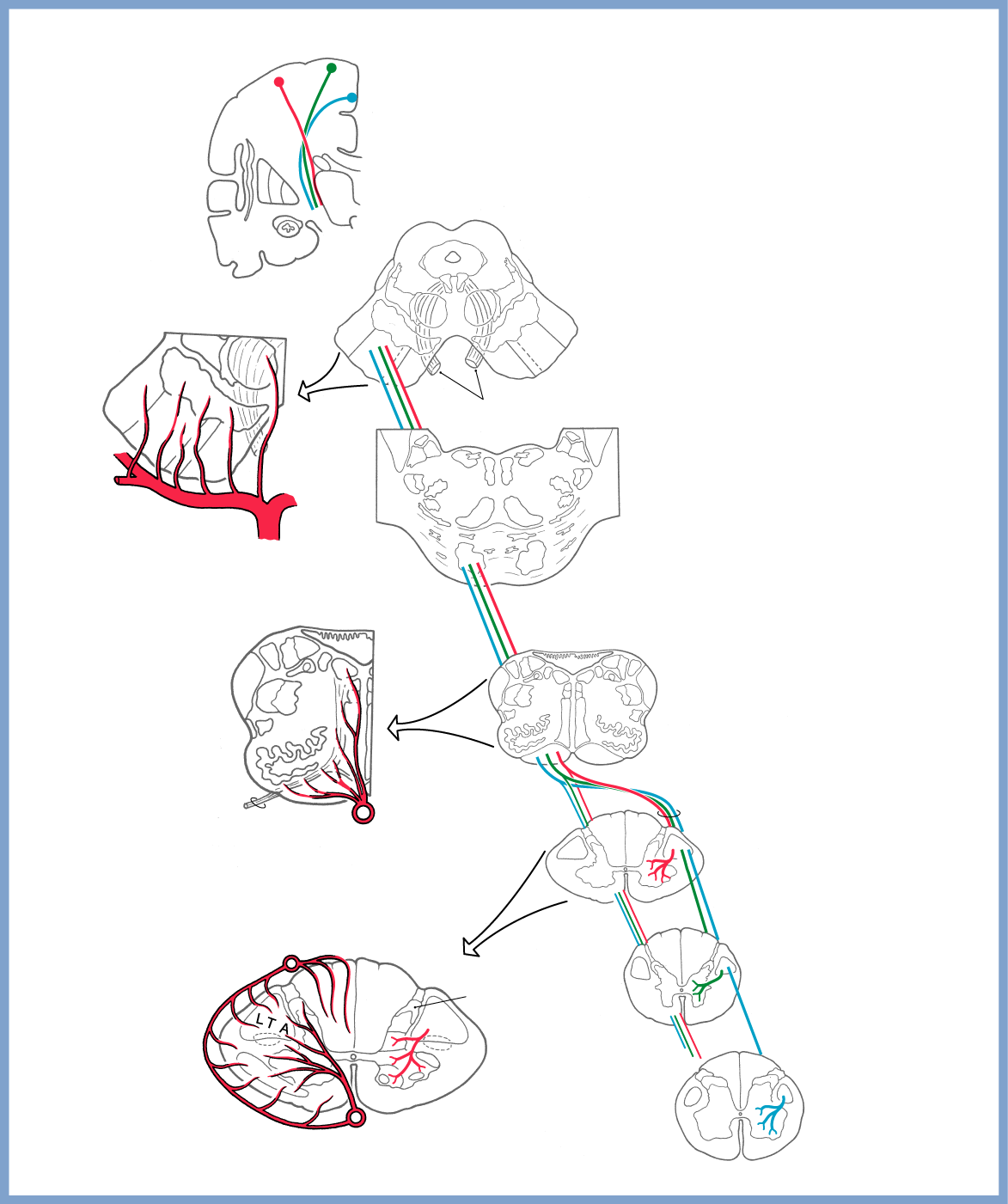 Corticospinal Fibers:
-Somatotopy,
-Laterality,
-Trajectory
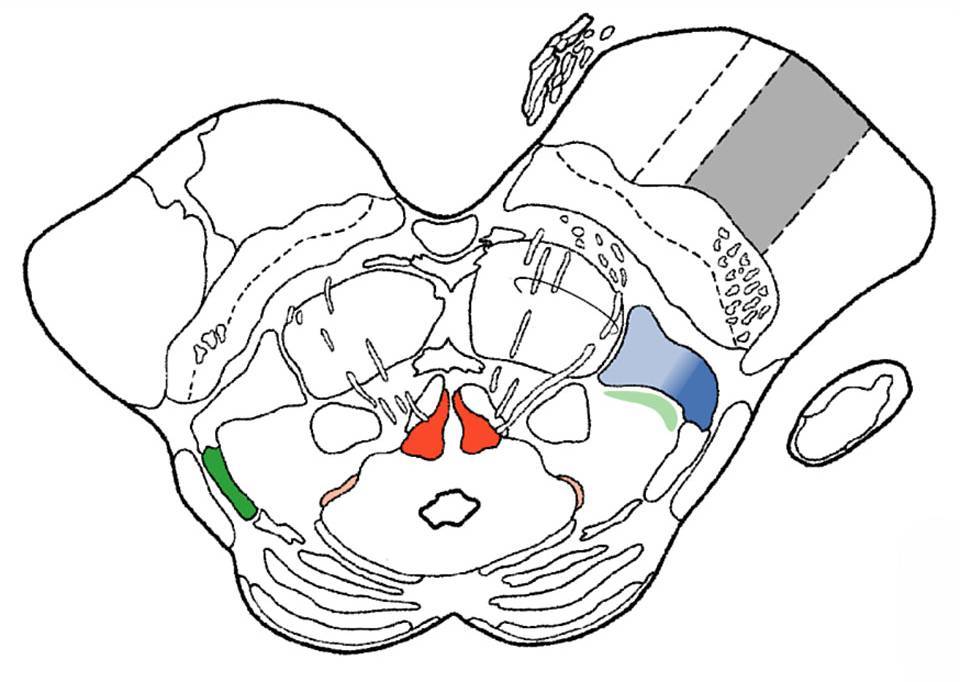 FP
Face
UE
LE
POT
Atlas Fig. 5-24
Text Fig. 25-6, see also Atlas Figs. 8-13, 8-14A and 8-14B
Pyramidotomy
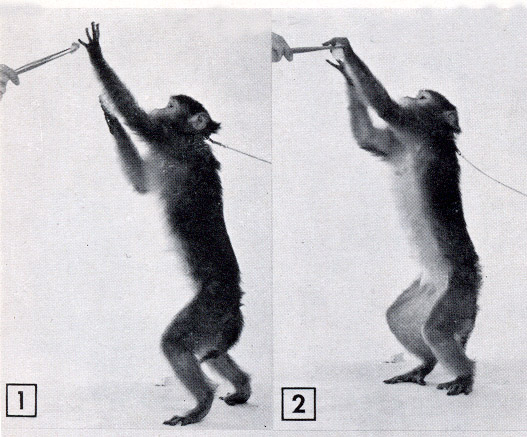 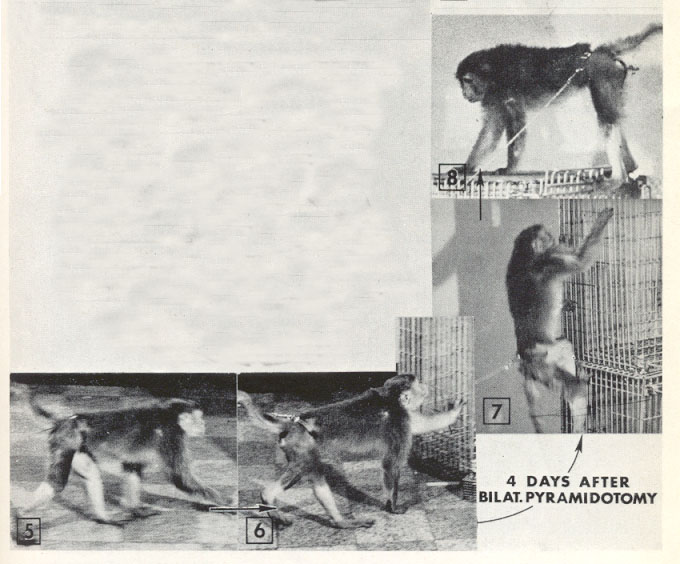 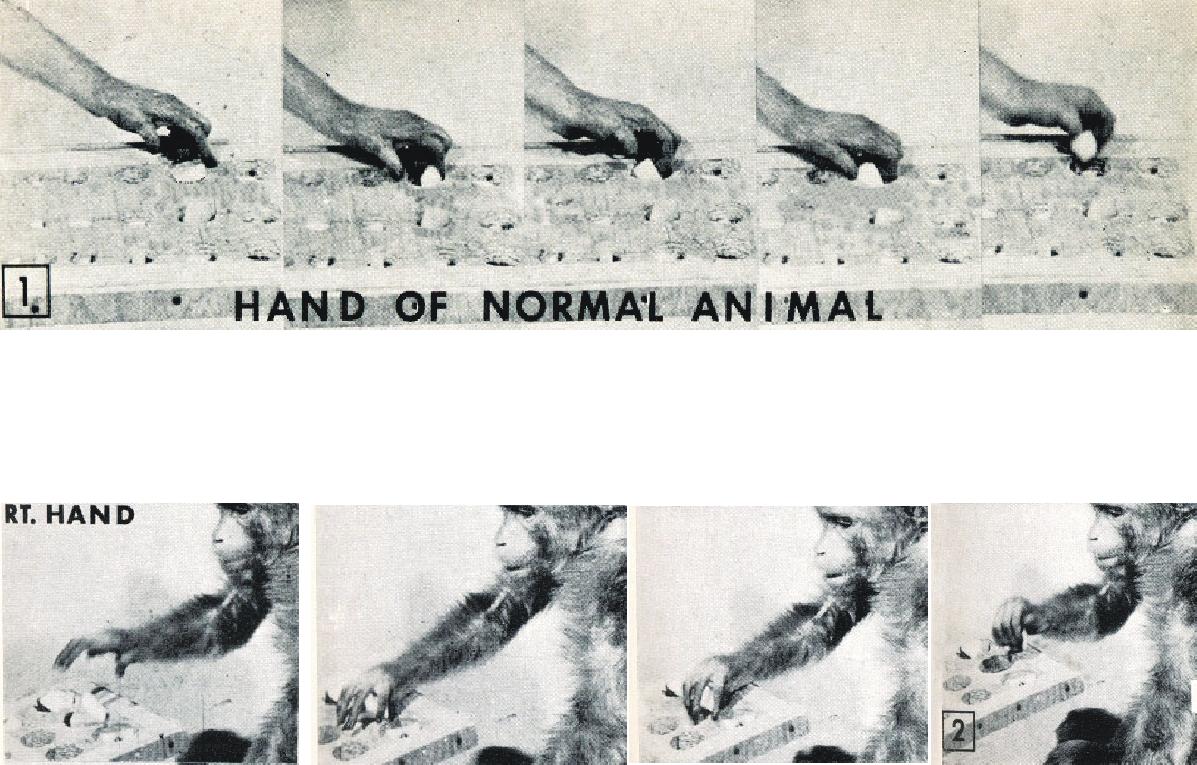 5 months after pyramidal tract lesion:
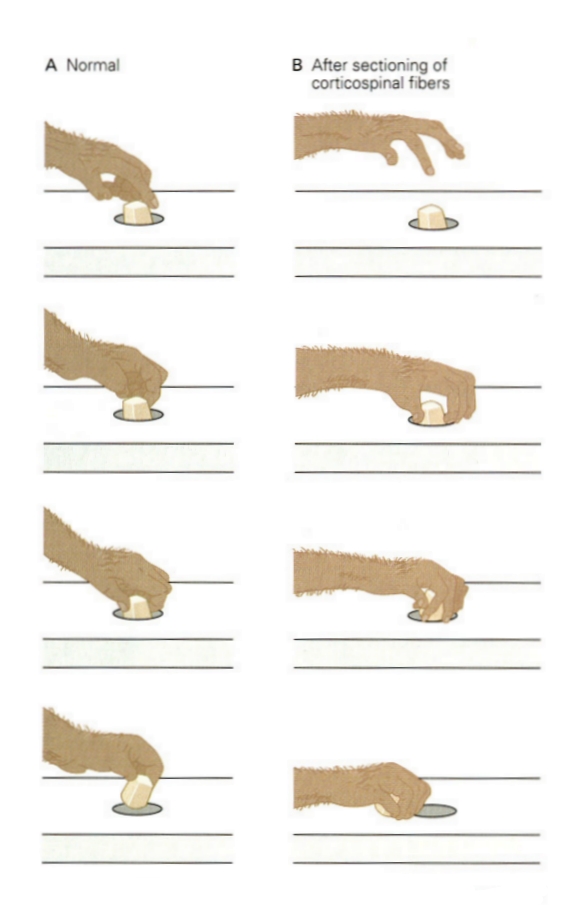 Hemiparesis versus Hemiplegia
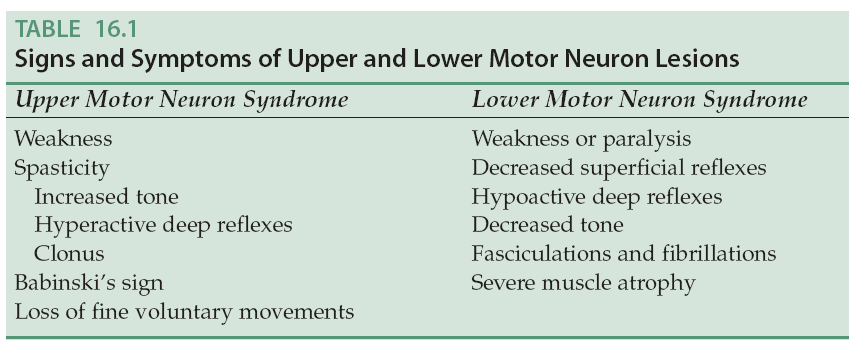 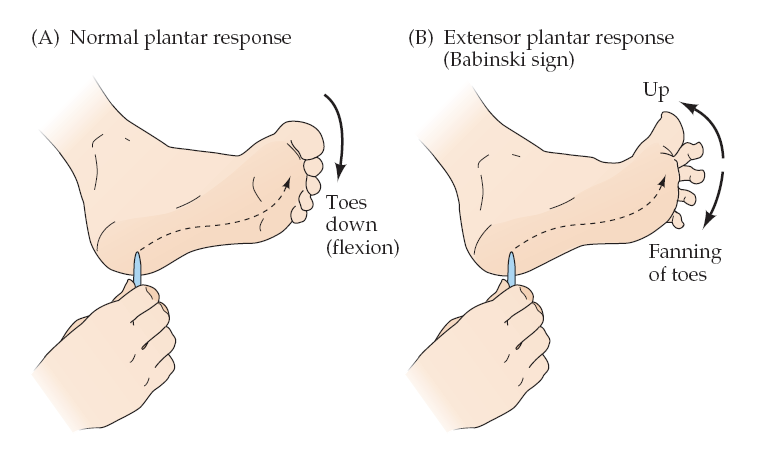 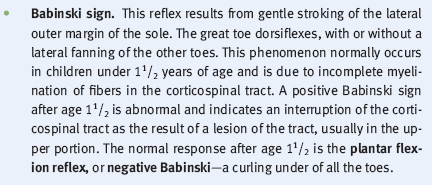 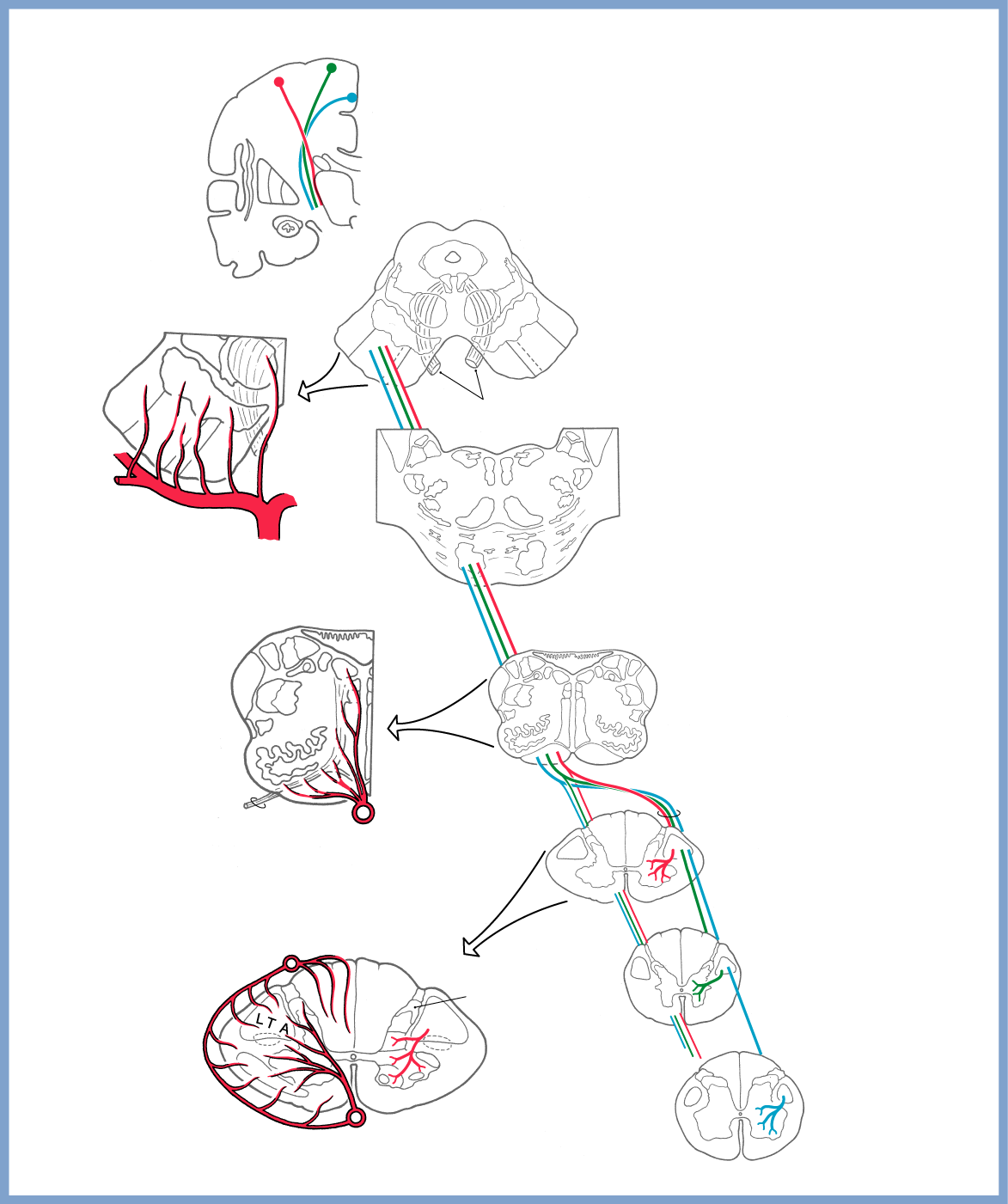 Corticospinal Fibers:
-Somatotopy,
-Laterality,
-Trajectory
Text Fig. 25-6, see also Atlas Figs. 8-13, 8-14A and 8-14B
The Brown-Sequard Syndrome
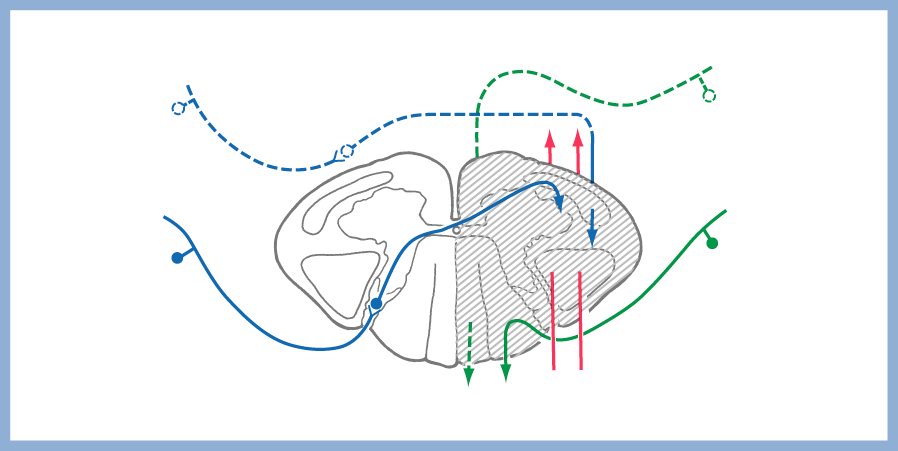